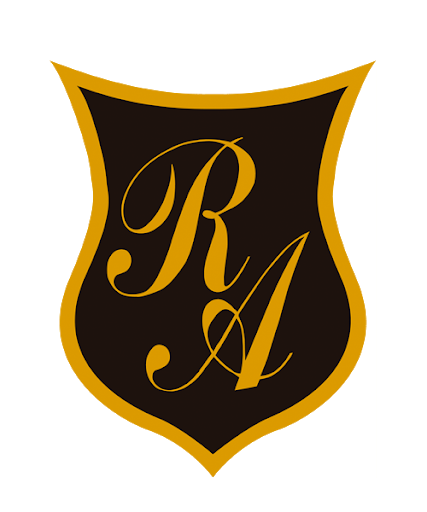 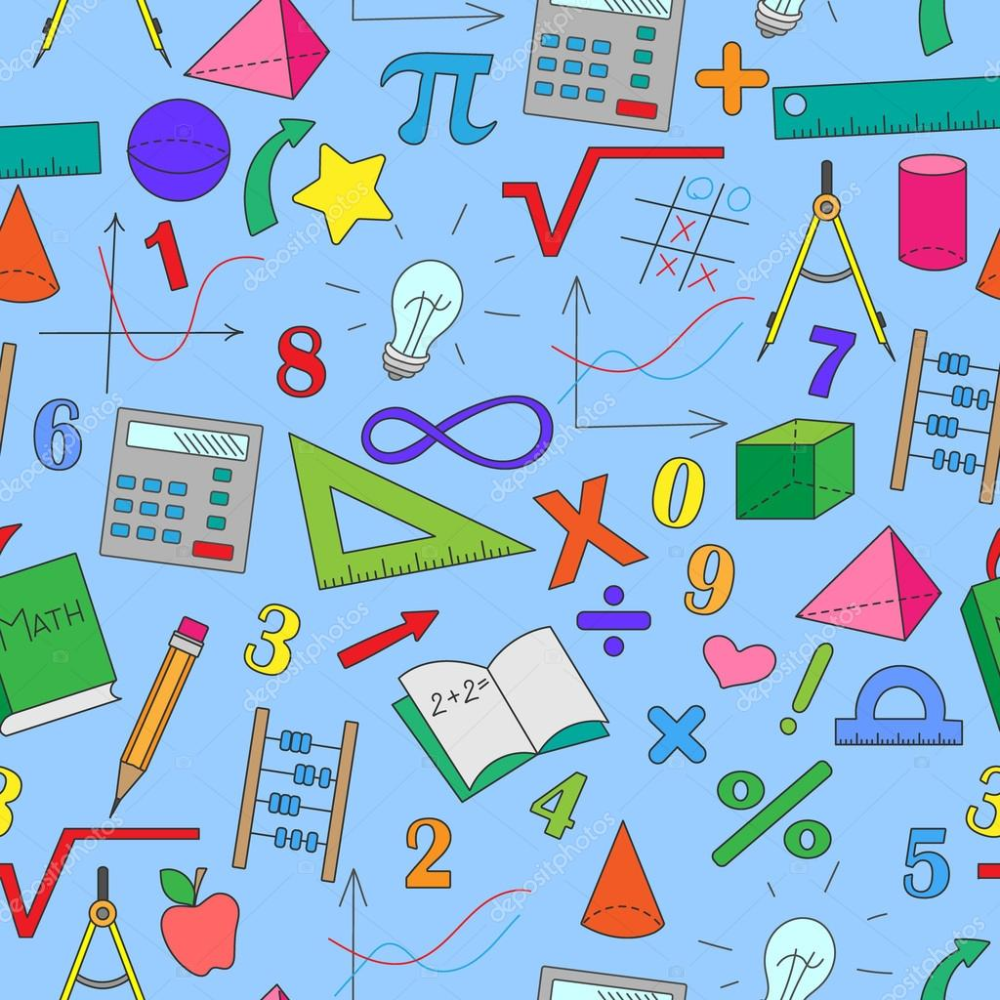 SEXTOS AÑOS BASICOS

  SEMANA 22 Y 23 DEL 24 DE AGOSTO AL 04 DE SEPTIEMBRE

 OA 8 Resolver problemas rutinarios y no rutinarios que involucren adiciones y sustracciones de fracciones con distinto denominador
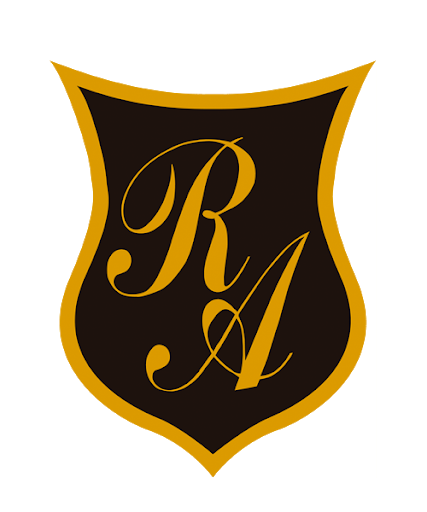 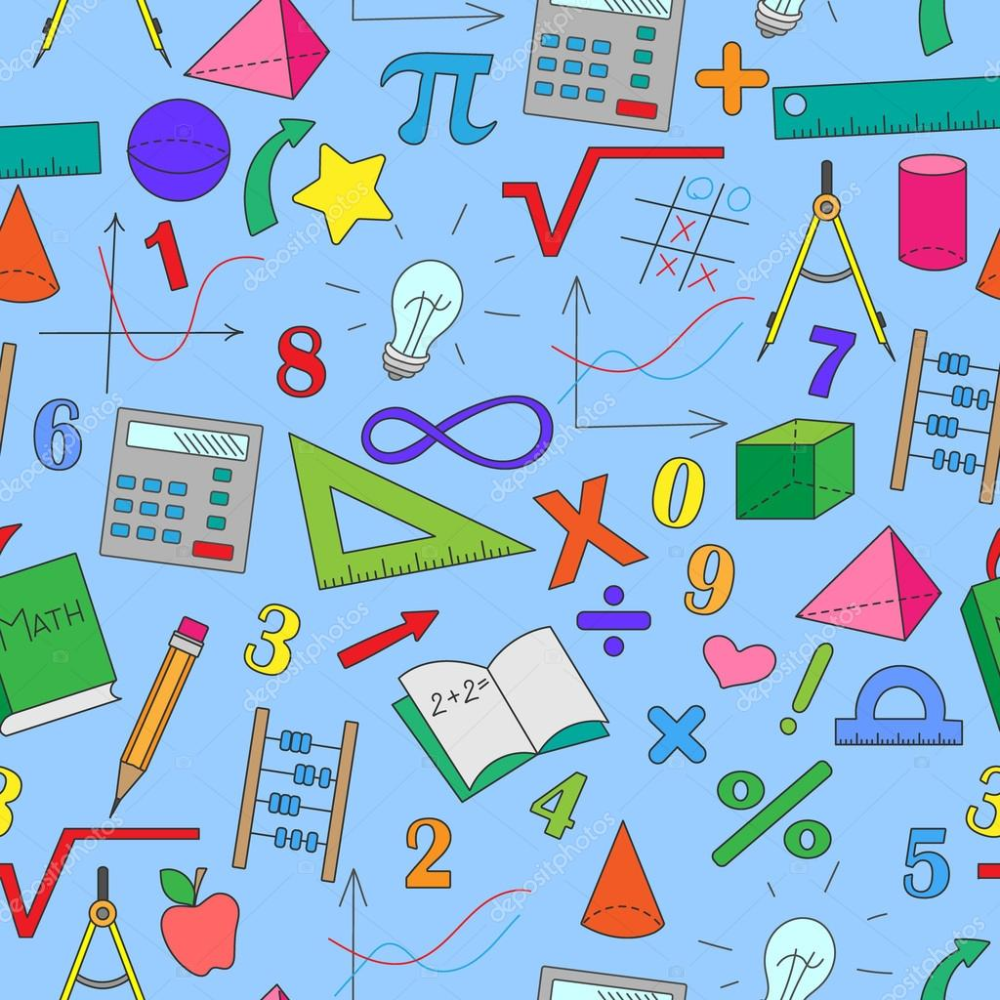 QUERIDAS ESTUDIANTES ESPERANDO QUE SE ENCUENTREN MUY BIEN EN SUS CASAS LES CUENTO QUE  ESTE POWER PRESENTA PARA USTEDES COMO PODER HACER ADICIONES Y SUSTRACCIONES CON FRACCIONES DE DISTINTO DENOMINADOR, AQUÍ HAY UNA ESTRATEGIA DE COMO DESARROLLARLAS PERO TÚ PUEDES HACER LA QUE ESTIMES CONVENIENTE. 

¡¡¡¡¡¡QUÉDATE EN CASA Y CUÍDATE!!!!!
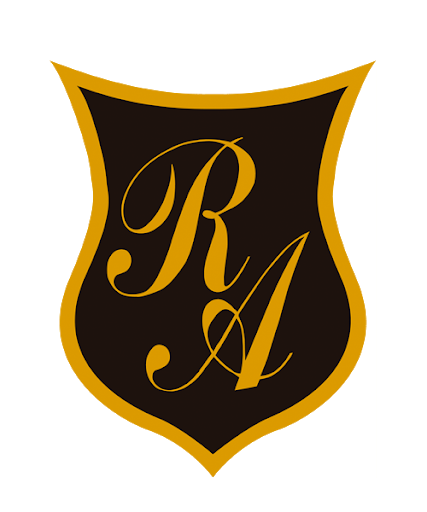 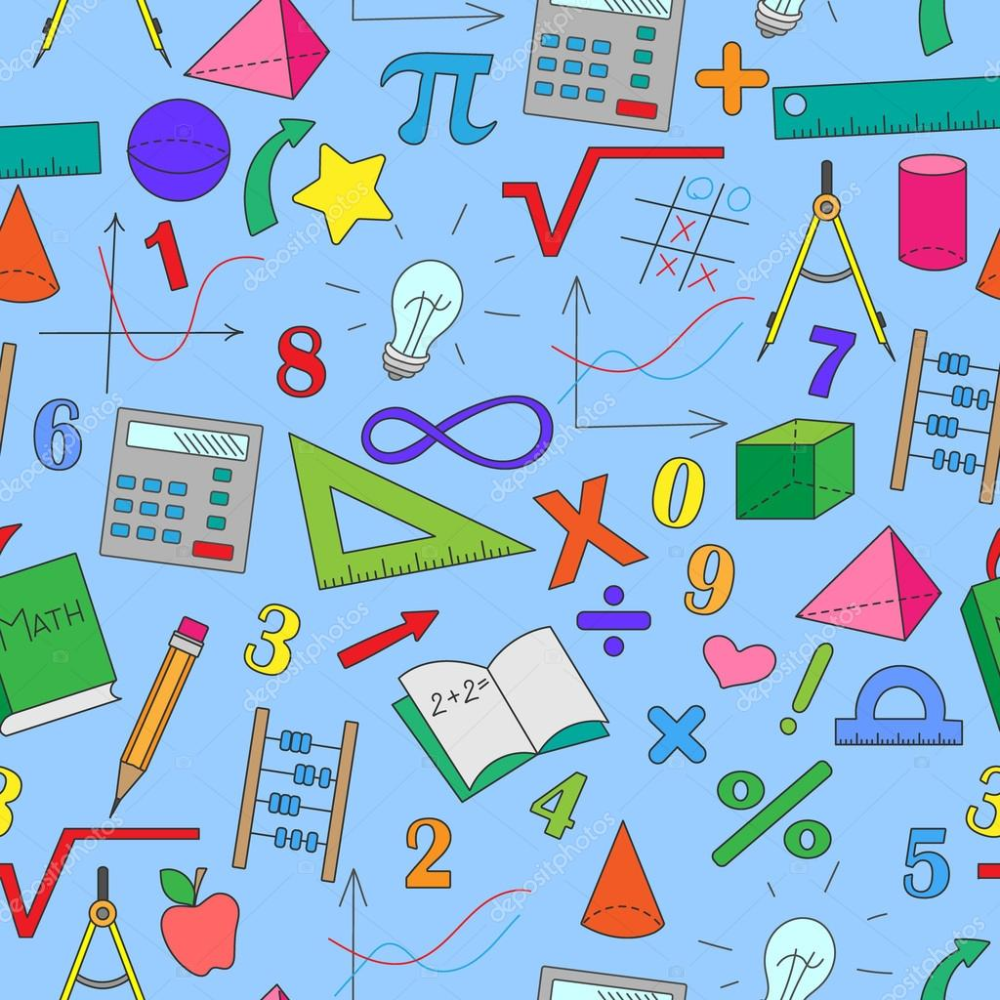 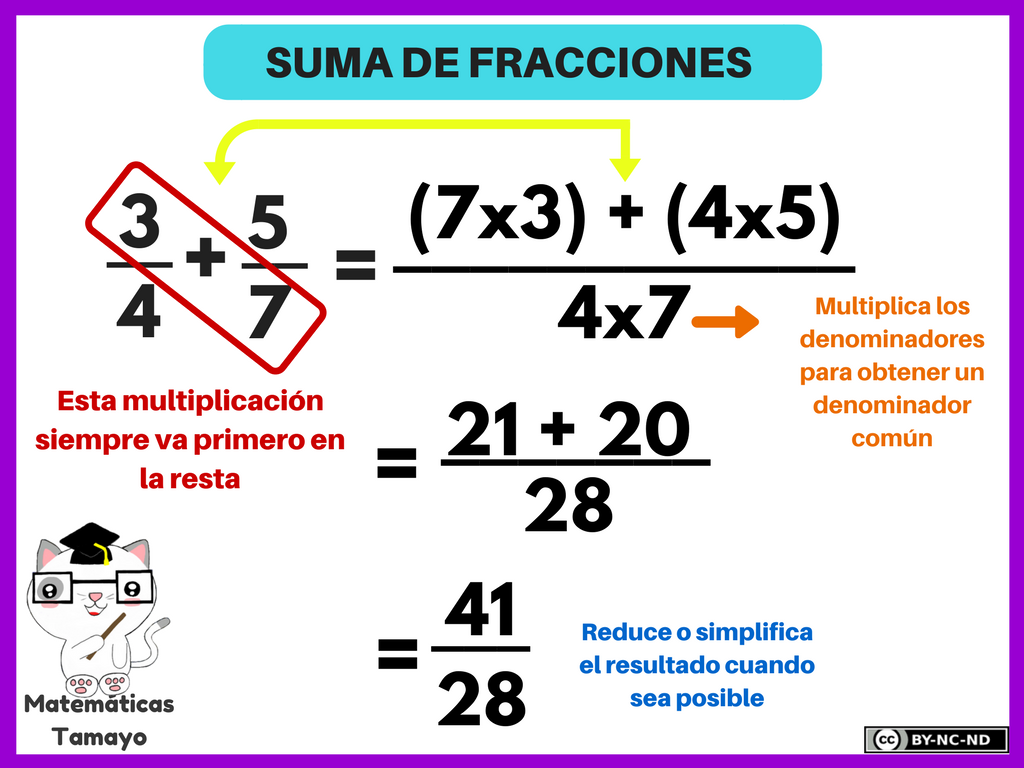 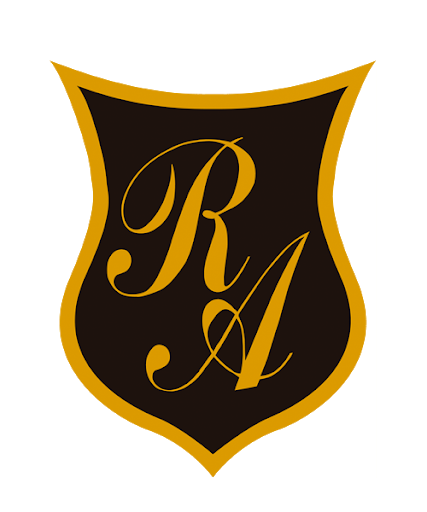 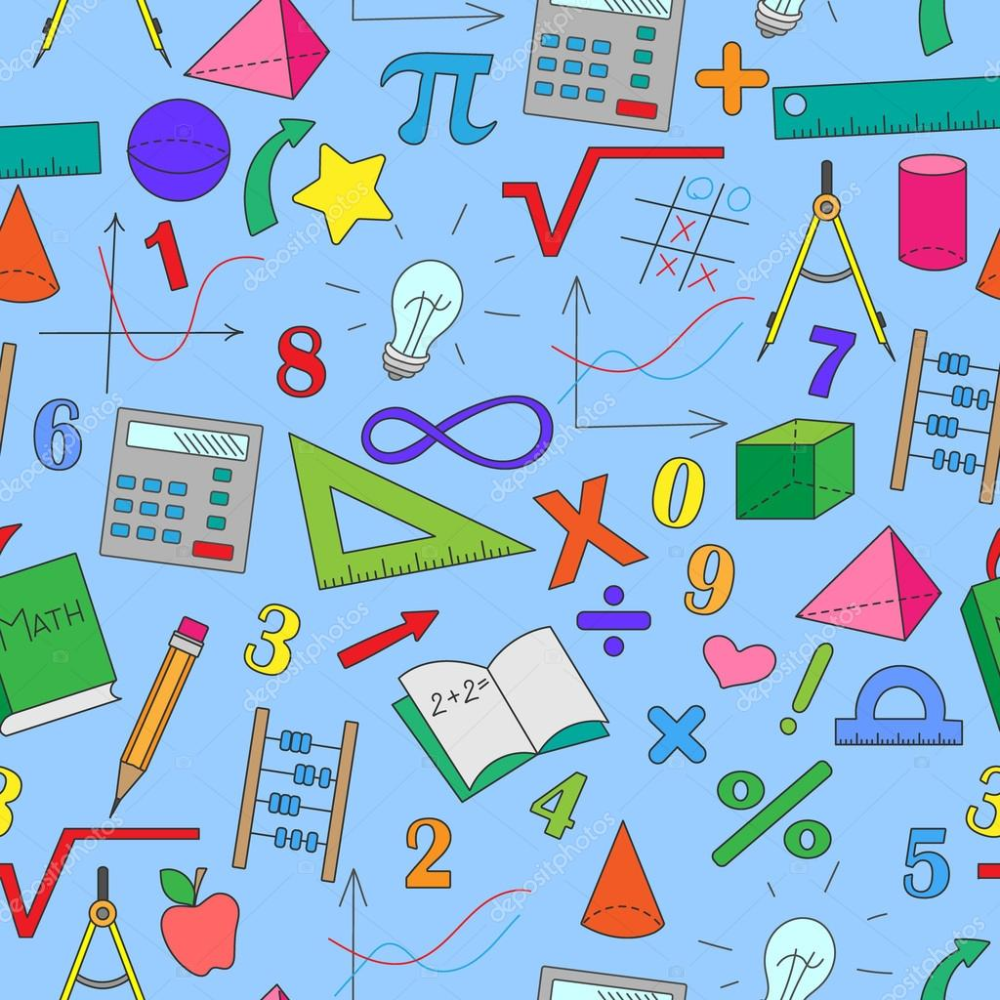 RESTA O ADICIÓN DE FRACCIONES
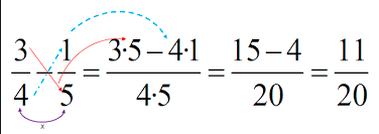 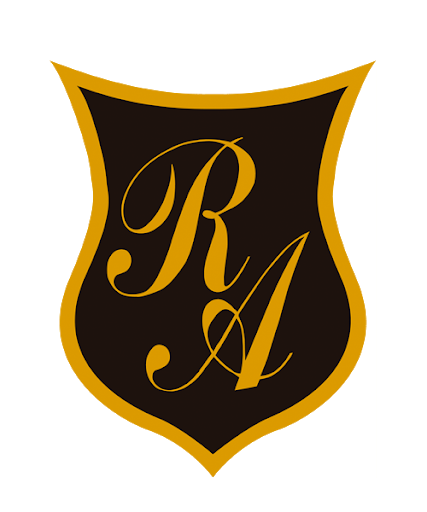 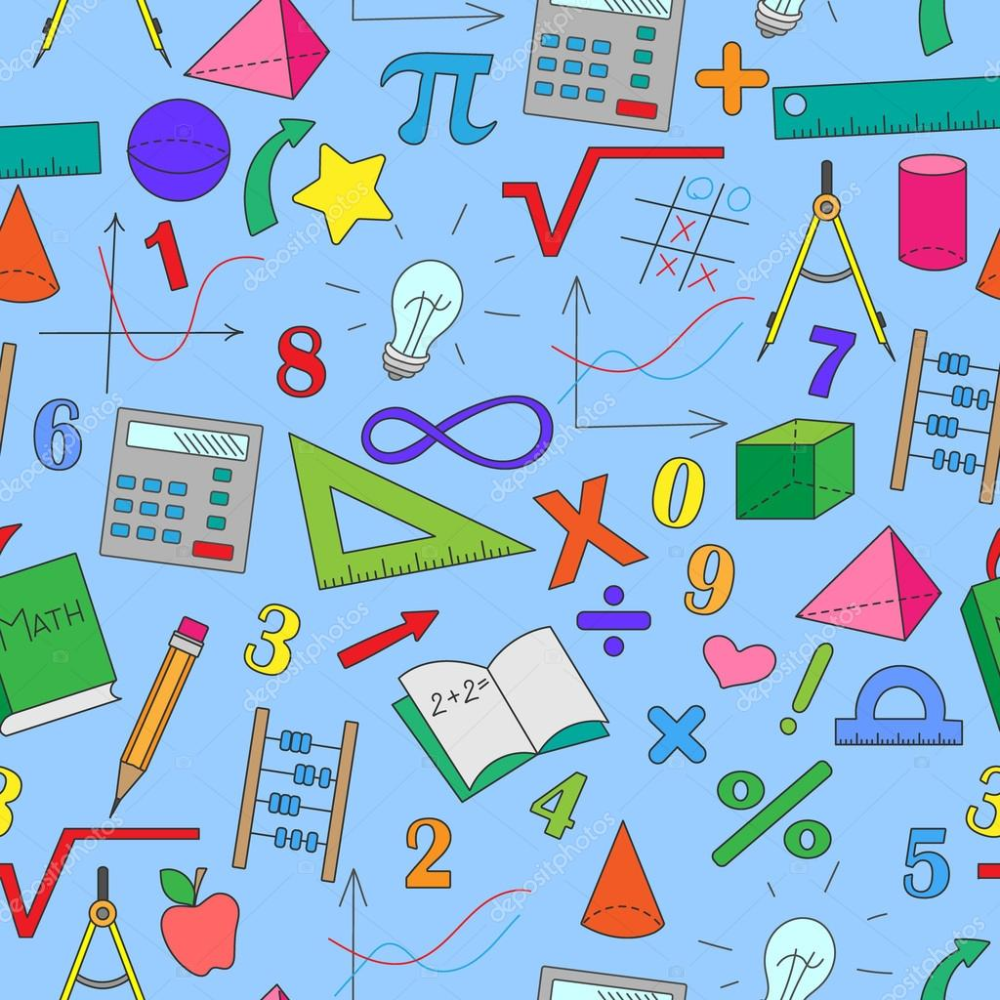 EJEMPLOS
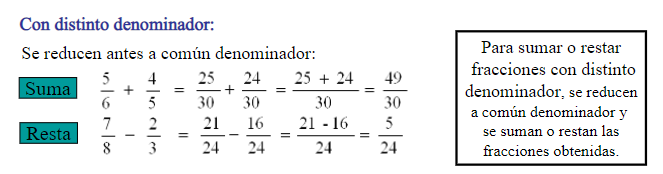 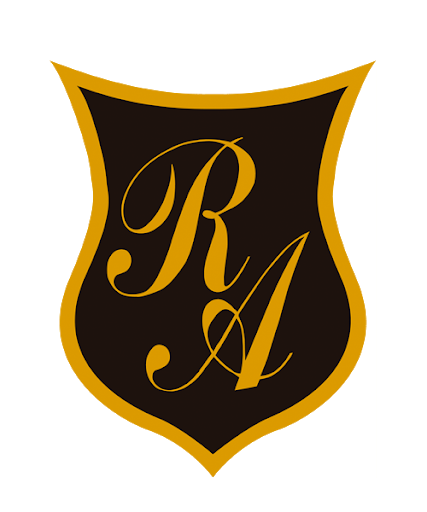 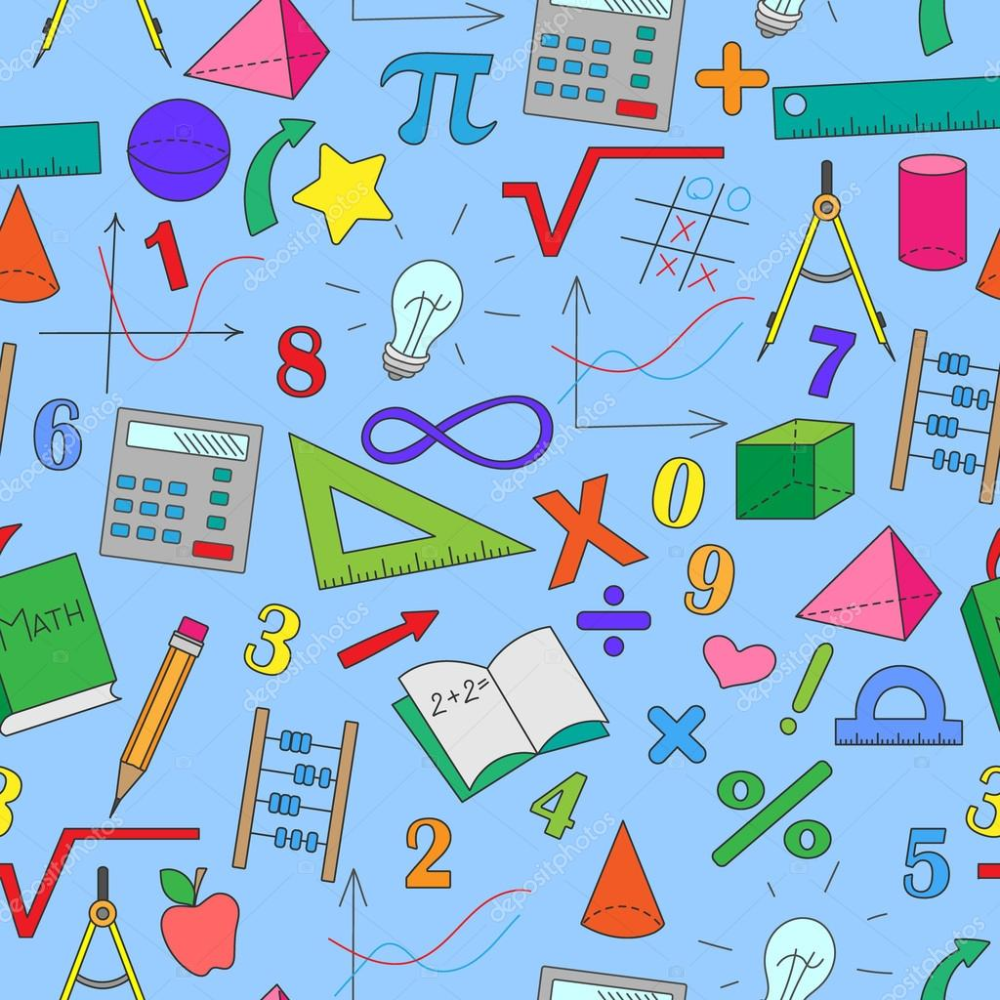 EJEMPLOS y EJERCICIOS
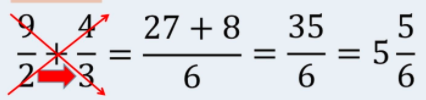 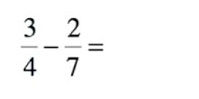 21 – 8 =  1 3
 
  2 8       2 8
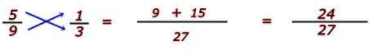 :3= 8

:3= 9
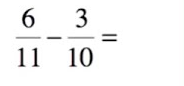 6 0 – 3=    57  

         1 1 0      110
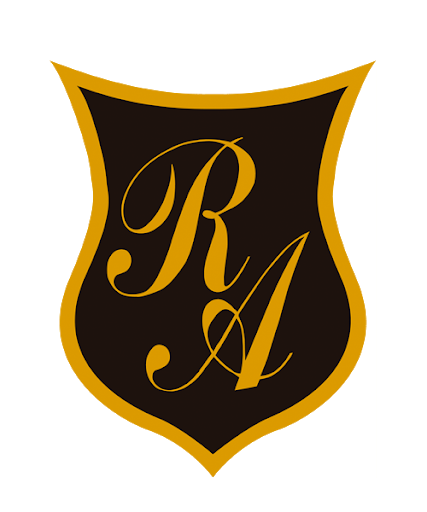 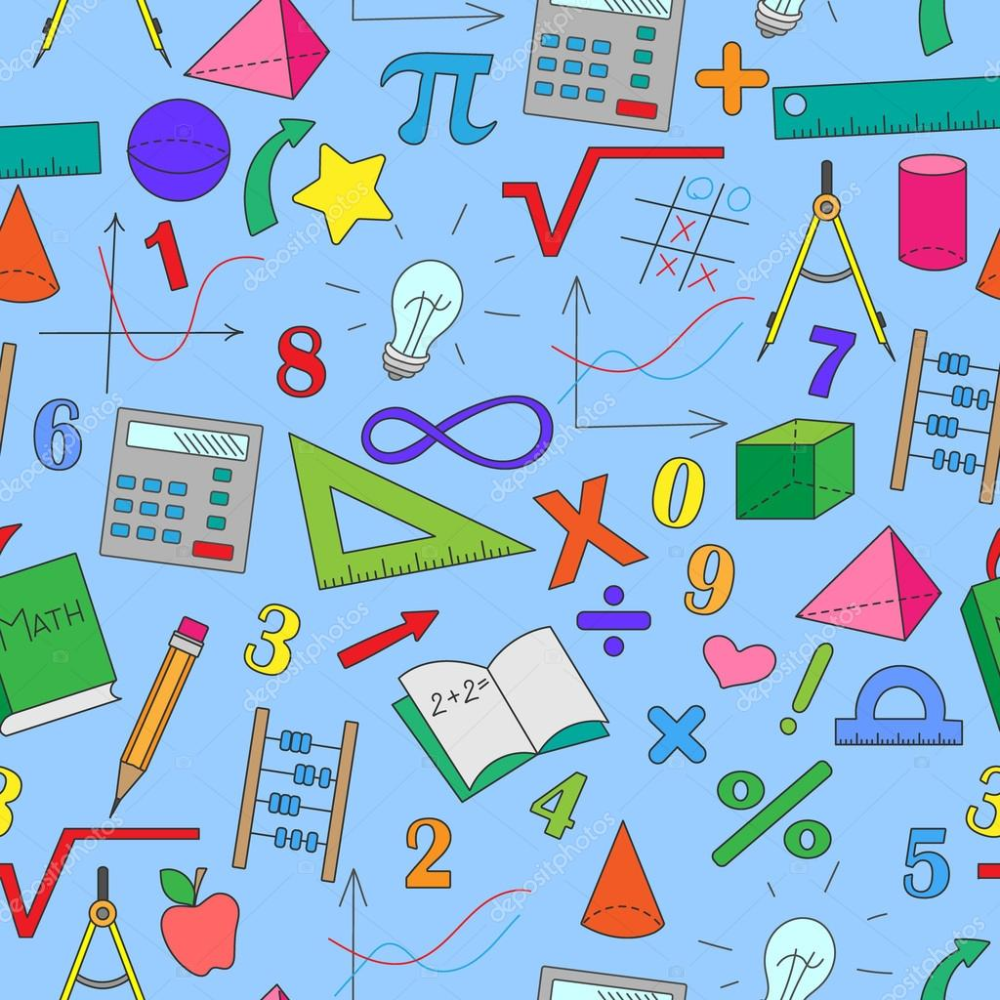 AHORA TE INVITO A RESOLVER LOS EJERCICIOS DE TU PROFESORA DE MATEMÁTICA, CUALQUIER DUDA O CONSULTA NOS PUEDES ESCRIBIR A LOS CORREOS INSTITUCIONALES DE LAS PROFESORAS PIE (PROGRAMA DE INTEGRACION ESCOLAR)